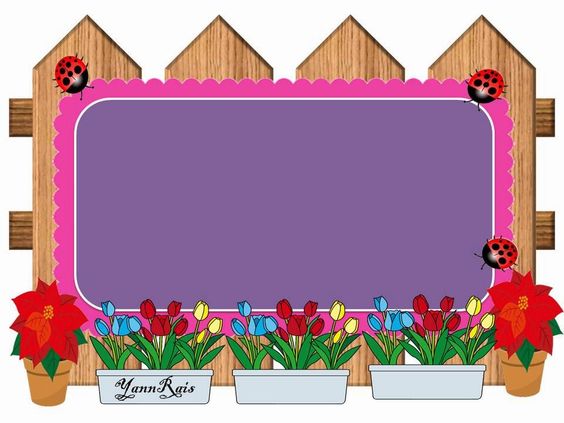 Bµi 133
uynh – uych
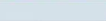 1. Lµm quen:
Bµi 133: uynh – uych
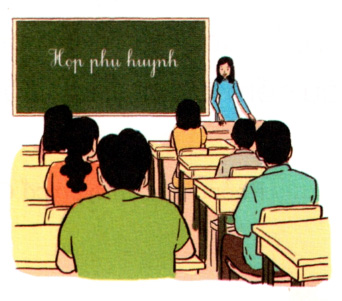 họp phụ huynh
1. Lµm quen
Bµi 133: uynh – uych
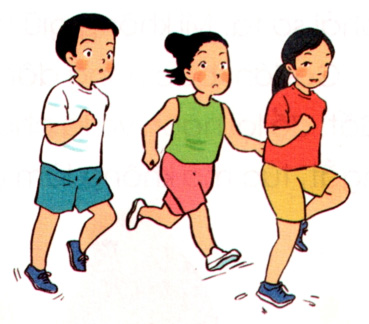 ch¹y huúnh huþch
2. TiÕng nµo cã vÇn uynh? tiÕng nµo cã vÇn uych?
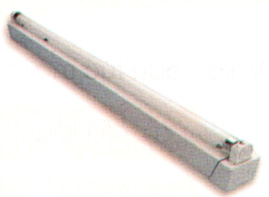 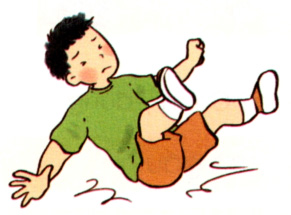 ®Ìn huúnh quang
ng· huþch
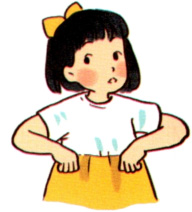 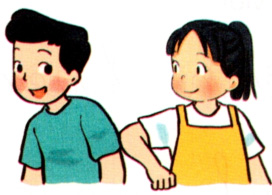 huých tay
khuúnh tay
2. TiÕng nµo cã vÇn uynh?
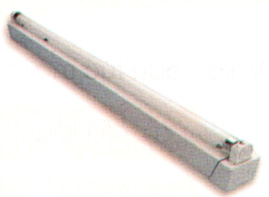 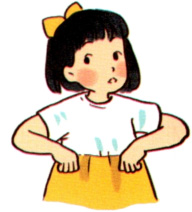 khuúnh tay
®Ìn huúnh quang
[Speaker Notes: Sau khi xuất hiện hiệu ứng chú thích tranh, giáo viên nhấn vào từng tiếng để học sinh đọc to tiếng có vần uynh. Muốn đọc lại tiếng nào nhấn vào tiếng đó]
2. TiÕng nµo cã vÇn uych?
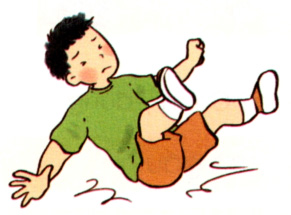 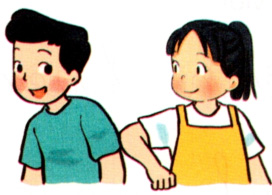 huých tay
ng· huþch
[Speaker Notes: Sau khi xuất hiện hiệu ứng chú thích tranh, giáo viên nhấn vào từng tiếng để học sinh đọc to tiếng có vần uych. Muốn đọc lại tiếng nào nhấn vào tiếng đó]
Hµ m· bay
3. TËp ®äc:
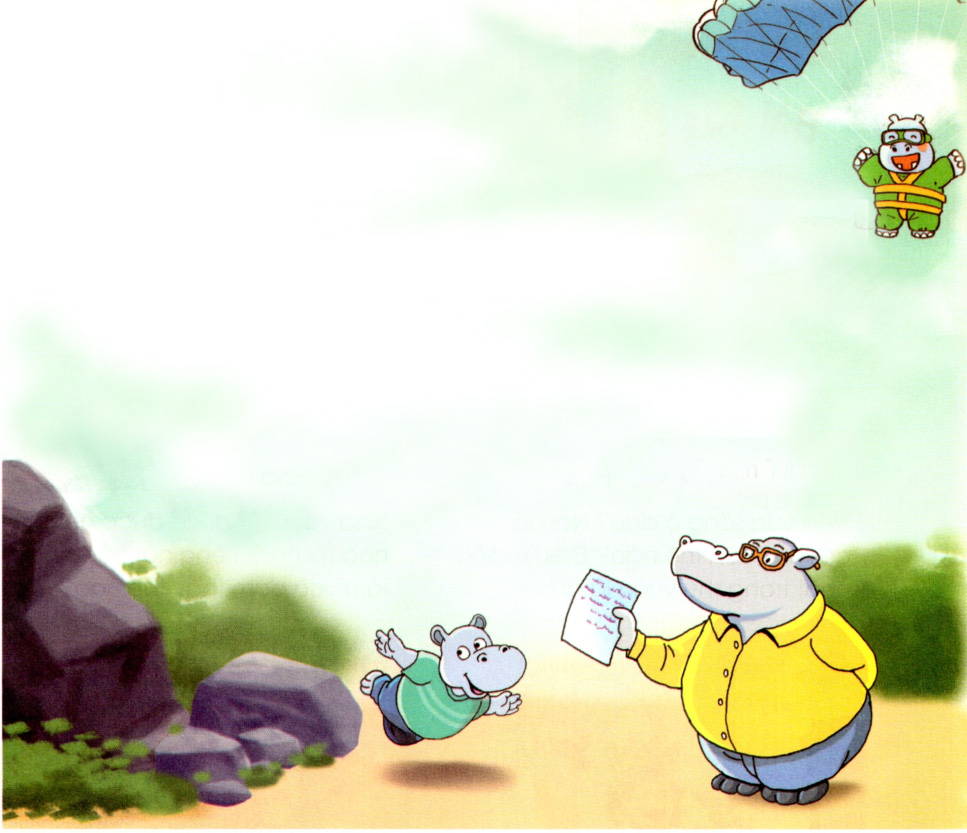 Hµ m· muèn bay. Chó chän mét b·I réng, khuúnh ch©n lÊy ®µ. Nh­ng luýnh quýnh m·I, chó vÉn ch¼ng bay ®­îc.
	Chó nghÜ: “M×nh nÆng qu¸”. §Ó gi¶m c©n, s¸ng s¸ng, chó ch¹y huúnh huþch. Sau mét th¸ng, chó leo lªn mám ®¸, nh¶y vät lªn, nh­ng l¹i r¬I huþch xuèng ®Êt.
	May qu¸, bè chó ®· ghi tªn chó vµo líp häc nh¶y dï. ThÕ lµ hµ m· ®­îc bay lªn bÇu trêi. ThËt tuyÖt!
Pháng theo 365 chuyÖn kÓ mçi ngµy (Thµnh Trung kÓ)
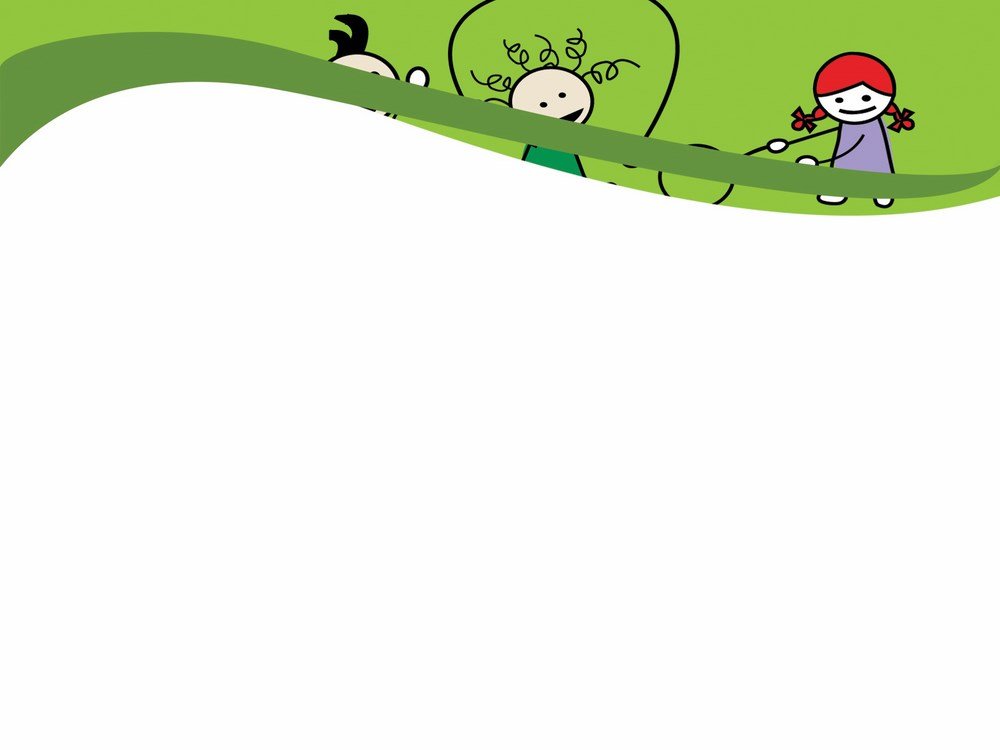 Hµ m· bè gióp con bay lªn bÇu trêi b»ng c¸ch nµo?
Theo em, con ngưêi bay lªn bÇu trêi b»ng c¸ch nµo?
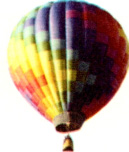 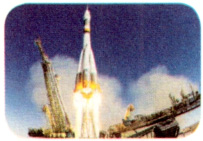 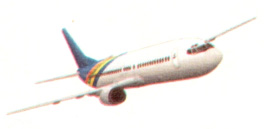 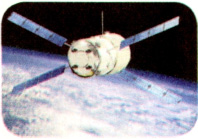 4. TËp viÕt
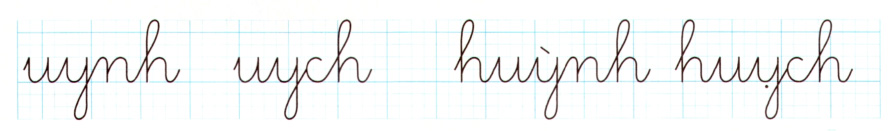